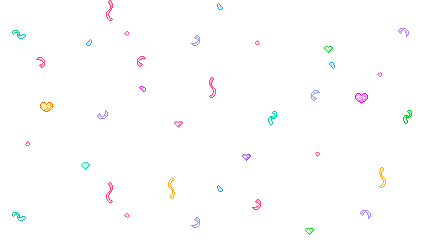 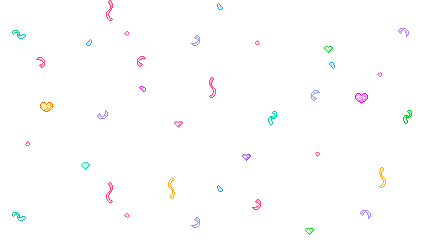 اضغط هنا وركب لوحة البازل لتتعرف على عنوان الدرس
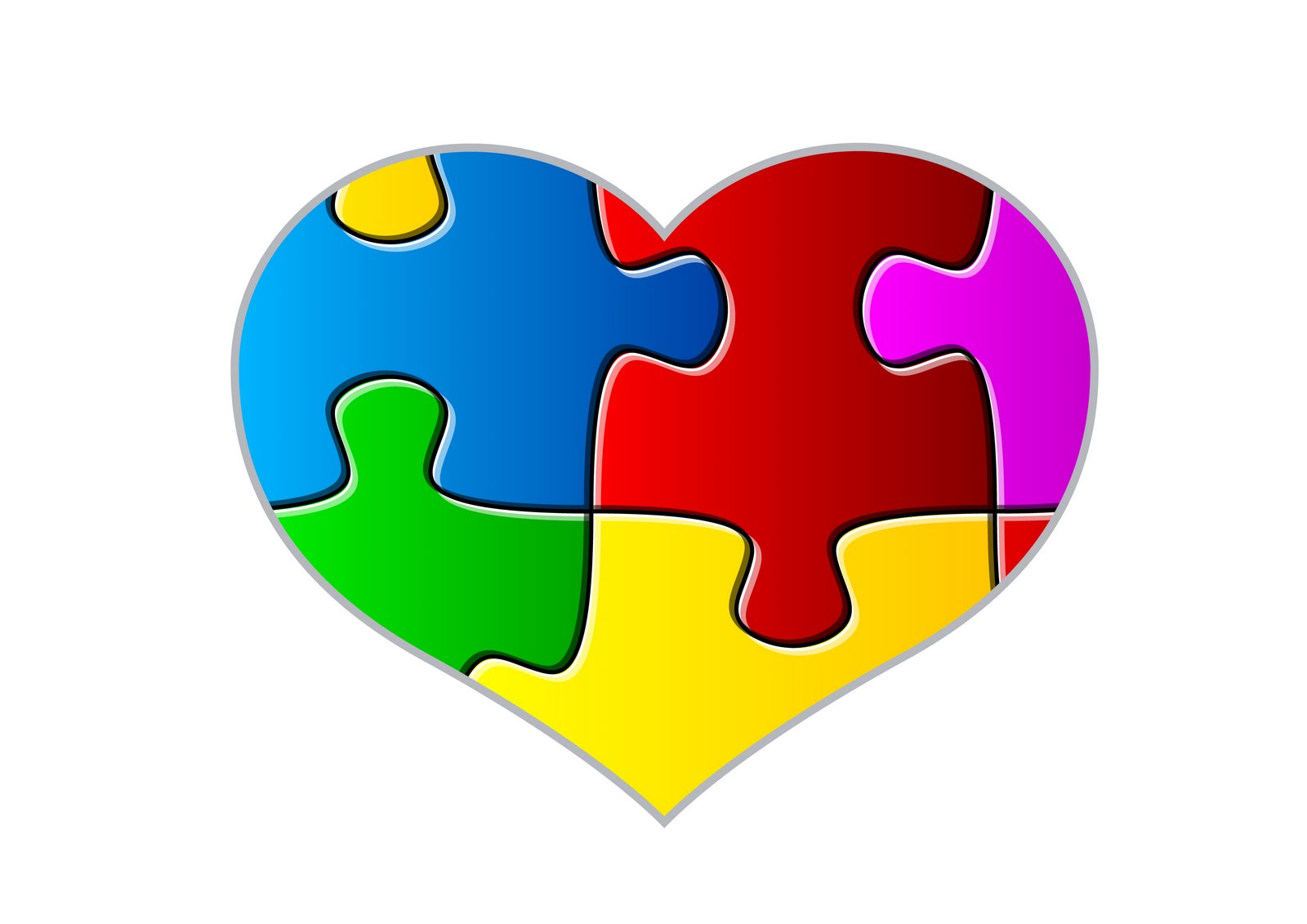 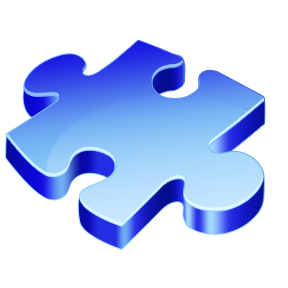 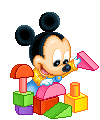 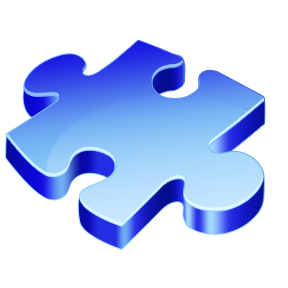 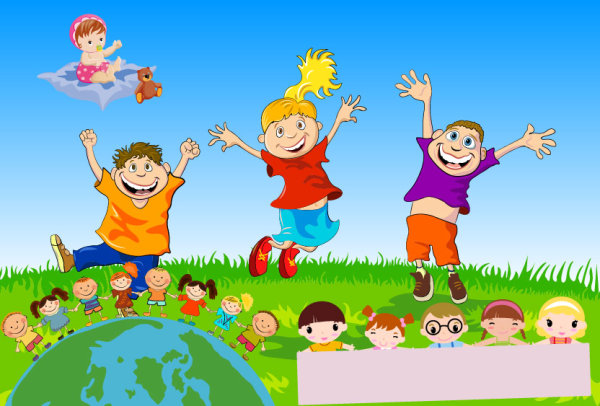 عنوان درسنا لليوم هو:
حقوق الطفل
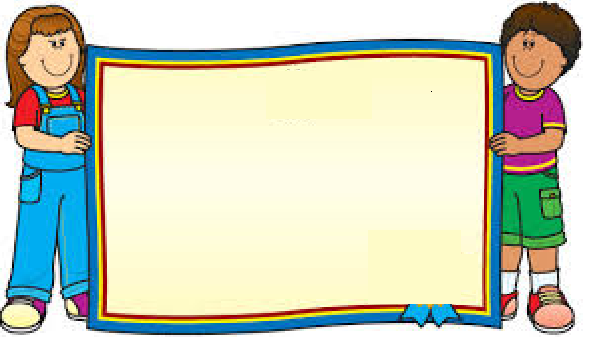 هيا بنا يا أحبائي نشكل مجموعات لنتعاون ونعمل لنتعرف على ماهية حقوق الطفل